医院医疗系统年度|季度
工作报告
Lorem ipsum dolor sit amet, consectetur adipiscing elit. Integer mollis vehicula ligula ut faucibus. Curabitur vestibulum consequat urna et vehicula. Suspendisse feugiat biben- dum egestas. Sed bibendum urna id sem tincidunt commodoat dictum lectus. Fusce felis tellus, volutpat quis venenatis non, adipiscing quis orci. Integer condimentum leo ut erat ultrices mollis.
医
汇报人:雷少
汇报时间:ＸＸ年ＸＸ月
疗
救
护
基本工作概述
PART 01
目录
工作完成情况
PART 02
CONTENTS
工作经验总结
PART 03
未来工作计划
PART 04
PART ONE
基本工作概述
点击输入文字内容点击输入文字内容点击输入文字内容点击输入文字内容点击输入文字内容点击输入文字内容点击输入文字内容点击输入文字内容点击输入文字内容点击输入文字内容点击输入文字内容点击输入文字内容点击输入文字内容点击输入文字内容点击输入文字内容点击输入文字内容点击输入文字内容点击输入文字内容点击输入文字内容点击输入文字内容点击输入文字内容点击输入文字内容
请在这里输入标题
Lorem ipsum dolor sit amet, consectetur adipiscing elit.
点击输入文字内容
为客户服务是我们存在的唯一理由，客户需求是我们发展的原动力。我们坚持以客户为中心，快速响应客户需求，持续为客户创造长期价值进而成就客户。为客户提供有效服务，是我们工作的方向和价值评价的标尺，成就客户就是成就我们自己。
Please insert title here
Please insert title here
Please insert title here
Please insert title here
Please insert title here
Please insert title here
MEDICAL
INFOGRAPHICS
我们坚持以客户为中心，快速响应客户需求持续为客户创造长期价值进而成就客户
我们坚持以客户为中心，快速响应客户需求持续为客户创造长期价值进而成就客户
我们坚持以客户为中心，快速响应客户需求持续为客户创造长期价值进而成就客户
我们坚持以客户为中心，快速响应客户需求持续为客户创造长期价值进而成就客户
我们坚持以客户为中心，快速响应客户需求持续为客户创造长期价值进而成就客户
我们坚持以客户为中心，快速响应客户需求持续为客户创造长期价值进而成就客户
请在这里输入标题
Lorem ipsum dolor sit amet, consectetur adipiscing elit.
点击输入文字内容点击输入文字内容点击输入文字内容点击输入文字内容点击输入文字内容点击输入文字内容点击输入文字内容点击输入文字内容点击输入文字内容点击输入文字内容点击输入文字内容点击输入文字内容点击输入文字内容点击输入文字内容点击输入文字内容点击输入文字内容点击输入文字内容点击输入文字内容点击输入文字内容点击输入文字内容点击输入文字内容点击输入文字内容点击输入文字内容
请在这里输入标题
Lorem ipsum dolor sit amet, consectetur adipiscing elit.
ENTER YOUR TITLE
为客户服务是我们存在的唯一理由，客户需求是我们发展的原动力。我们坚持以客户为中心
ENTER YOUR TITLE
为客户服务是我们存在的唯一理由，客户需求是我们发展的原动力。我们坚持以客户为中心
ENTER YOUR TITLE
为客户服务是我们存在的唯一理由，客户需求是我们发展的原动力。我们坚持以客户为中心
ENTER YOUR TITLE
为客户服务是我们存在的唯一理由，客户需求是我们发展的原动力。我们坚持以客户为中心
ENTER YOUR TITLE
为客户服务是我们存在的唯一理由，客户需求是我们发展的原动力。我们坚持以客户为中心
ENTER YOUR TITLE
为客户服务是我们存在的唯一理由，客户需求是我们发展的原动力。我们坚持以客户为中心
请在这里输入标题
Lorem ipsum dolor sit amet, consectetur adipiscing elit.
ENTER YOUR TITLE
30%
为客户服务是我们存在的唯一理由，客户需求是我们发展的原动力。我们坚持以客户为中心，快速响应客户需求
ENTER YOUR TITLE
20%
为客户服务是我们存在的唯一理由，客户需求是我们发展的原动力。我们坚持以客户为中心，快速响应客户需求
ENTER YOUR TITLE
15%
为客户服务是我们存在的唯一理由，客户需求是我们发展的原动力。我们坚持以客户为中心，快速响应客户需求
请在这里输入标题
Lorem ipsum dolor sit amet, consectetur adipiscing elit.
点击输入文字内容点击输入文字内容点击输入文字内容点击输入文字内容点击输入文字内容点击输入文字内容点击输入文字内容点击输入文字内容点击输入文字内容点击输入文字内容点击输入文字内容点击输入文字内容点击输入文字内容点击输入文字内容点击输入文字内容点击输入文字内容点击输入文字内容点击输入文字内容点击输入文字内容点击输入文字内容点击输入文字内容点击输入文字内容点击输入文字内容
First Process
Second Process
Third Process
Fourt Process
Final Process
Subtitle in this area
点击输入文字内容点击输入文字内容点击输入文字内容点击输入文字内容点击输入文字内容点击输入文字内容点击输入文字内容点击输入文字内容点击输入文字内容点击输入文字内容点击输入文字内容点击输入文字内容点击输入文字内容点击输入文字内容点击输入文字内容点击输入文字内容点击输入文字内容点击输入文字内容点击输入文字内容点击输入文字内容点击输入文字内容点击输入文字内容点击输入文字内容
First Process
Second Process
Third Process
Fourt Process
Final Process
Subtitle in this area
点击输入文字内容点击输入文字内容点击输入文字内容点击输入文字内容点击输入文字内容点击输入文字内容点击输入文字内容点击输入文字内容点击输入文字内容点击输入文字内容点击输入文字内容点击输入文字内容点击输入文字内容点击输入文字内容点击输入文字内容点击输入文字内容点击输入文字内容点击输入文字内容点击输入文字内容点击输入文字内容点击输入文字内容点击输入文字内容点击输入文字内容
请在这里输入标题
Lorem ipsum dolor sit amet, consectetur adipiscing elit.
点击输入文字内容点击输入文字内容点击输入文字内容点击输入文字内容点击输入文字内容点击输入文字内容点击输入文字内容点击输入文字内容点击输入文字内容点击输入文字内容点击输入文字内容点击输入文字内容点击输入文字内容点击输入文字内容点击输入文字内容点击输入文字内容点击输入文字内容点击输入文字内容点击输入文字内容点击输入文字内容点击输入文字内容点击输入文字内容点击输入文字内容
点击输入文字内容点击输入文字内容点击输入文字内容点击输入文字内容点击输入文字内容点击输入文字内容点击输入文字内容点击输入文字内容点击输入文字内容点击输入文字内容点击输入文字内容点击输入文字内容点击输入文字内容点击输入文字内容点击输入文字内容点击输入文字内容点击输入文字内容点击输入文字内容点击输入文字内容点击输入文字内容点击输入文字内容点击输入文字内容点击输入文字内容
点击输入文字内容点击输入文字内容点击输入文字内容点击输入文字内容点击输入文字内容点击输入文字内容点击输入文字内容点击输入文字内容点击输入文字内容点击输入文字内容点击输入文字内容点击输入文字内容点击输入文字内容点击输入文字内容点击输入文字内容点击输入文字内容点击输入文字内容点击输入文字内容点击输入文字内容点击输入文字内容点击输入文字内容点击输入文字内容点击输入文字内容
点击输入文字内容点击输入文字内容点击输入文字内容点击输入文字内容点击输入文字内容点击输入文字内容点击输入文字内容点击输入文字内容点击输入文字内容点击输入文字内容点击输入文字内容点击输入文字内容点击输入文字内容点击输入文字内容点击输入文字内容点击输入文字内容点击输入文字内容点击输入文字内容点击输入文字内容点击输入文字内容点击输入文字内容点击输入文字内容点击输入文字内容
点击输入文字内容点击输入文字内容点击输入文字内容点击输入文字内容点击输入文字内容点击输入文字内容点击输入文字内容点击输入文字内容点击输入文字内容点击输入文字内容点击输入文字内容点击输入文字内容点击输入文字内容点击输入文字内容点击输入文字内容点击输入文字内容点击输入文字内容点击输入文字内容点击输入文字内容点击输入文字内容点击输入文字内容点击输入文字内容点击输入文字内容
PART TWO
工作完成情况
点击输入文字内容点击输入文字内容点击输入文字内容点击输入文字内容点击输入文字内容点击输入文字内容点击输入文字内容点击输入文字内容点击输入文字内容点击输入文字内容点击输入文字内容点击输入文字内容点击输入文字内容点击输入文字内容点击输入文字内容点击输入文字内容点击输入文字内容点击输入文字内容点击输入文字内容点击输入文字内容点击输入文字内容点击输入文字内容点击输入文字内容
请在这里输入标题
Lorem ipsum dolor sit amet, consectetur adipiscing elit.
点击输入文字内容点击输入文字内容点击输入文字内容点击输入文字内容点击输入文字内容点击输入文字内容点击输入文字内容点击输入文字内容点击输入文字内容点击输入文字内容点击输入文字内容点击输入文字内容点击输入文字内容点击输入文字内容点击输入文字内容点击输入文字内容点击输入文字内容点击输入文字内容点击输入文字内容点击输入文字内容点击输入文字内容点击输入文字内容点击输入文字内容
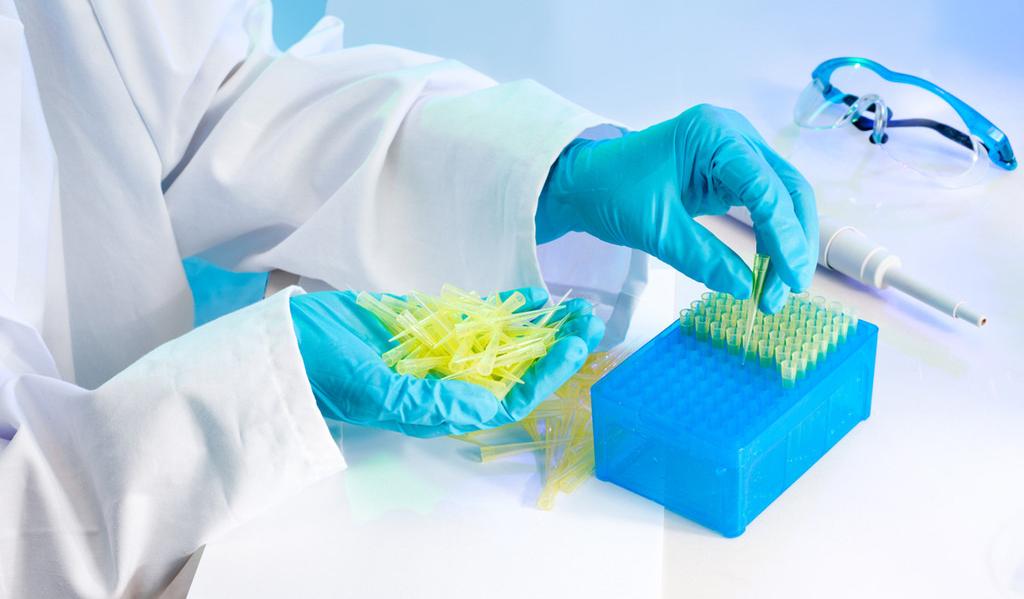 YOUR TITLE
Lorem Ipsum is simply dummy text of the printing and typesetting industry.
点击输入文字内容
点击输入文字内容点击输入文字内容点击输入文字内容点击输入文字内容点击输入文字内容点击输入文字内容点击输入文字内容点击输入文字内容点击输入文字内容点击输入文字内容点击输入文字内容点击输入文字内容点击输入文字内容点击输入文字内容点击输入文字内容点击输入文字内容点击输入文字内容点击输入文字内容点击输入文字内容点击输入文字内容点击输入文字内容点击输入文字内容点击输入文字内容
请在这里输入标题
Lorem ipsum dolor sit amet, consectetur adipiscing elit.
点击输入文字内容点击输入文字内容点击输入文字内容点击输入文字内容点击输入文字内容点击输入文字内容点击输入文字内容点击输入文字内容点击输入文字内容点击输入文字内容点击输入文字内容点击输入文字内容点击输入文字内容点击输入文字内容点击输入文字内容点击输入文字内容点击输入文字内容点击输入文字内容点击输入文字内容点击输入文字内容点击输入文字内容点击输入文字内容点击输入文字内容
输入文字
输入文字
输入文字
输入文字
点击输入文字内容点击输入文字内容点击输入文字内容点击输入文字内容点击输入文字内容点击输入文字内容点击输入文字内容点击输入文字内容
点击输入文字内容点击输入文字内容点击输入文字内容点击输入文字内容点击输入文字内容点击输入文字内容点击输入文字内容点击输入文字内容
点击输入文字内容点击输入文字内容点击输入文字内容点击输入文字内容点击输入文字内容点击输入文字内容点击输入文字内容点击输入文字内容
点击输入文字内容点击输入文字内容点击输入文字内容点击输入文字内容点击输入文字内容点击输入文字内容点击输入文字内容点击输入文字内容
输入文字
输入文字
输入文字
输入文字
点击输入文字内容点击输入文字内容点击输入文字内容点击输入文字内容点击输入文字内容点击输入文字内容点击输入文字内容点击输入文字内容
点击输入文字内容点击输入文字内容点击输入文字内容点击输入文字内容点击输入文字内容点击输入文字内容点击输入文字内容点击输入文字内容
点击输入文字内容点击输入文字内容点击输入文字内容点击输入文字内容点击输入文字内容点击输入文字内容点击输入文字内容点击输入文字内容
点击输入文字内容点击输入文字内容点击输入文字内容点击输入文字内容点击输入文字内容点击输入文字内容点击输入文字内容点击输入文字内容
请在这里输入标题
Lorem ipsum dolor sit amet, consectetur adipiscing elit.
企业战略目标：
是企业使命和宗旨的具体化和定量化，是企业奋斗纲领，是衡量企业一切工作是否实现其企业使命的标准，是企业经营战略的核心。
战略目标定义：
从广义上看，企业战略目标是企业战略构成的基本内容，战略目标是对企业战略经营活动预期取得的主要成果的期望值。从狭义上看，企业战略目标不包含在企业战略构成之中，它既是企业战略选择的出发点和依据，又是企业战略实施要达的结果。
盈利能力：用利润、投资收益率、每股平均受益、销售利润等来表示。
市　　场：用市场占有率、销售额或销售量来表示。
产出比率：用投入产出比率或单位产品成本来表示。
产　　品：用产品线或产品的销售额和盈利能力、开发新产品的完成期来表示。
资　　金：用资本构成、新增普通股、现金流量、流动资本、回收期来表示。
生　　产：用工作面积、固定费用或生产量来表示。
研究开发：用花费的货币量或完成的项目来表示。
组　　织：用将实行变革获奖承担的项目来表示。
人力资源：用缺勤率、迟到率、人员流动率、培训人数或将实施的培训计划数来表示。
社会责任：用活动的类型、服务天数或财政资助来表示。
请在这里输入标题
Lorem ipsum dolor sit amet, consectetur adipiscing elit.
70%
ENTER YOUR TITLE
为客户服务是我们存在的唯一理由，客户需求是我们发展的原动力。我们坚持以客户为中心，快速响应客户需求，持续为客户创造长期价值进而成就客户。
为客户提供有效服务，是我们工作的方向和价值评价的标尺，成就客户就是成就我们自己。为客户服务是我们存在的唯一理由，客户需求是我们发展的原动力。我们坚持以客户为中心，快速响应客户需求，持续为客户创造长期价值进而成就客户
20%
为客户服务是我们存在的唯一理由，客户需求是我们发展的原动力。我们坚持以客户为中心持续为客户创造长期价值进而成就客户
10%
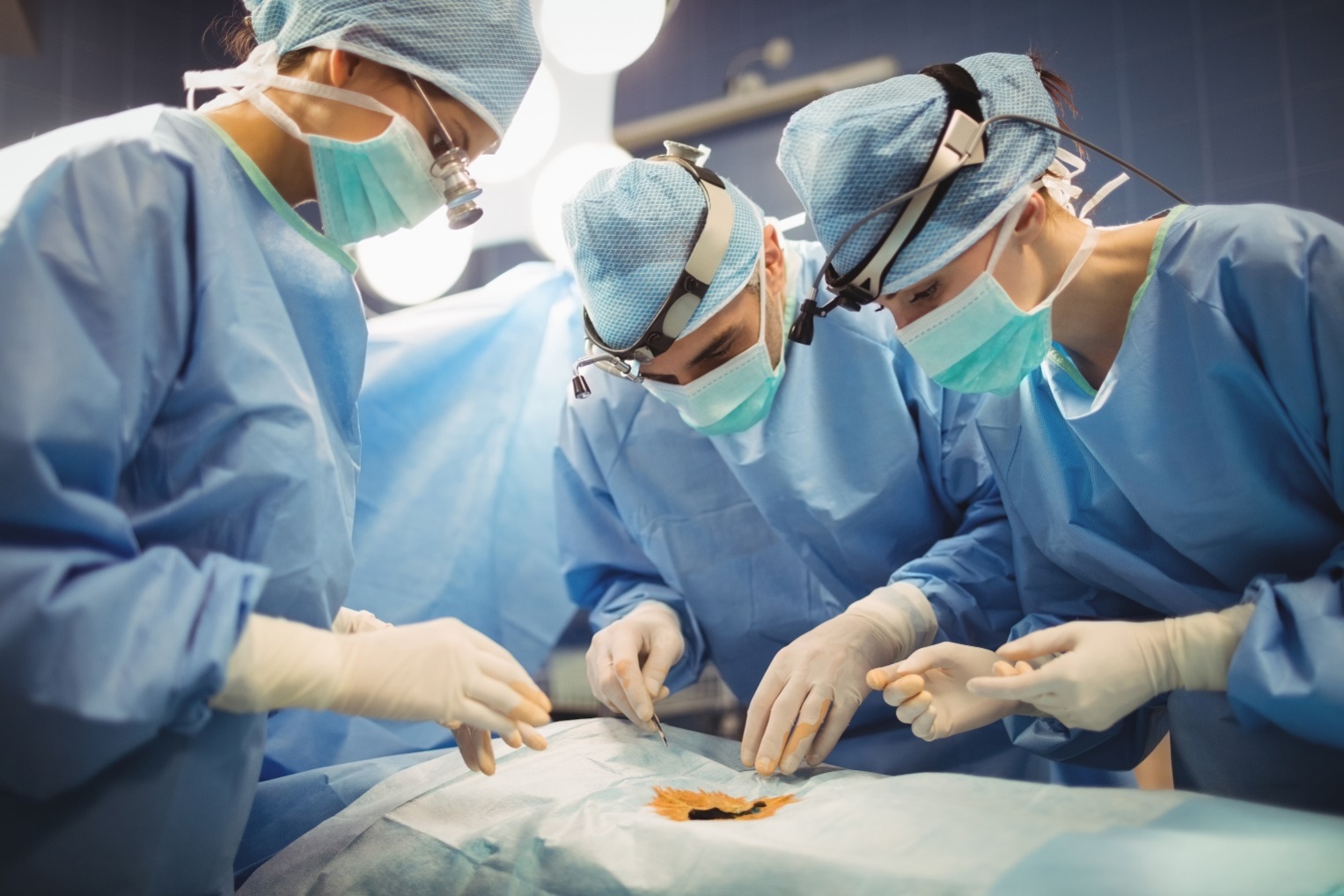 ADD YOUR TITLE
点击输入文字内容点击输入文字内容点击输入文字内容点击输入文字内容点击输入文字内容点击输入文字内容点击输入文字内容点击输入文字内容点击输入文字内容点击输入文字内容点击输入文字内容点击输入文字内容点击输入文字内容点击输入文字内容点击输入文字内容点击输入文字内容点击输入文字内容点击输入文字内容点击输入文字内容点击输入文字内容点击输入文字内容点击输入文字内容点击输入文字内容

点击输入文字内容点击输入文字内容点击输入文字内容点击输入文字内容点击输入文字内容点击输入文字内容点击输入文字内容点击输入文字内容点击输入文字内容点击输入文字内容点击输入文字内容点击输入文字内容点击输入文字内容点击输入文字内容点击输入文字内容点击输入文字内容点击输入文字内容点击输入文字内容点击输入文字内容点击输入文字内容点击输入文字内容点击输入文字内容点击输入文字内容
请在这里输入标题
Lorem ipsum dolor sit amet, consectetur adipiscing elit.
点击输入文字内容点击输入文字内容点击输入文字内容点击输入文字内容点击输入文字内容点击输入文字内容点击输入文字内容点击输入文字内容点击输入文字内容点击输入文字内容点击输入文字内容点击输入文字内容点击输入文字内容点击输入文字内容点击输入文字内容点击输入文字内容点击输入文字内容点击输入文字内容点击输入文字内容点击输入文字内容点击输入文字内容点击输入文字内容点击输入文字内容
DOCTOR'S NAME
Medical department
为客户服务是我们存在的唯一理由，客户需求是我们发展的原动力。我们坚持以客户为中心，快速响应客户需求，持续为客户创造长期价值进而成就客户
DOCTOR'S NAME
Medical department
为客户服务是我们存在的唯一理由，客户需求是我们发展的原动力。我们坚持以客户为中心，快速响应客户需求，持续为客户创造长期价值进而成就客户
DOCTOR'S NAME
Medical department
为客户服务是我们存在的唯一理由，客户需求是我们发展的原动力。我们坚持以客户为中心，快速响应客户需求，持续为客户创造长期价值进而成就客户
DOCTOR'S NAME
Medical department
为客户服务是我们存在的唯一理由，客户需求是我们发展的原动力。我们坚持以客户为中心，快速响应客户需求，持续为客户创造长期价值进而成就客户
点击输入文字内容
请在这里输入标题
点击输入文字内容点击输入文字内容点击输入文字内容点击输入文字内容点击输入文字内容点击输入文字内容点击输入文字内容点击输入文字内容点击输入文字内容点击输入文字内容点击输入文字内容点击输入文字内容点击输入文字内容点击输入文字内容点击输入文字内容点击输入文字内容点击输入文字内容点击输入文字内容点击输入文字内容点击输入文字内容点击输入文字内容点击输入文字内容点击输入文字内容

点击输入文字内容点击输入文字内容点击输入文字内容点击输入文字内容点击输入文字内容点击输入文字内容点击输入文字内容点击输入文字内容点击输入文字内容点击输入文字内容点击输入文字内容点击输入文字内容点击输入文字内容点击输入文字内容点击输入文字内容点击输入文字内容点击输入文字内容点击输入文字内容点击输入文字内容点击输入文字内容点击输入文字内容点击输入文字内容点击输入文字内容
Lorem ipsum dolor sit amet, consectetur adipiscing elit.
点击输入文字内容点击输入文字内容点击输入文字内容点击输入文字内容点击输入文字内容点击输入文字内容点击输入文字内容点击输入文字内容点击输入文字内容点击输入文字内容点击输入文字内容点击输入文字内容点击输入文字内容点击输入文字内容点击输入文字内容点击输入文字内容点击输入文字内容点击输入文字内容点击输入文字内容点击输入文字内容点击输入文字内容点击输入文字内容点击输入文字内容
80%
70%
70%
45%
35%
35%
25%
Data Here
Data Here
Data Here
Data Here
Data Here
Data Here
Data Here
PART THREE
工作经验总结
点击输入文字内容点击输入文字内容点击输入文字内容点击输入文字内容点击输入文字内容点击输入文字内容点击输入文字内容点击输入文字内容点击输入文字内容点击输入文字内容点击输入文字内容点击输入文字内容点击输入文字内容点击输入文字内容点击输入文字内容点击输入文字内容点击输入文字内容点击输入文字内容点击输入文字内容点击输入文字内容点击输入文字内容点击输入文字内容点击输入文字内容
请在这里输入标题
Lorem ipsum dolor sit amet, consectetur adipiscing elit.
点击输入文字内容点击输入文字内容点击输入文字内容点击输入文字内容点击输入文字内容点击输入文字内容点击输入文字内容点击输入文字内容点击输入文字内容点击输入文字内容点击输入文字内容点击输入文字内容点击输入文字内容点击输入文字内容点击输入文字内容点击输入文字内容点击输入文字内容点击输入文字内容点击输入文字内容点击输入文字内容点击输入文字内容点击输入文字内容点击输入文字内容
输入文字
输入文字
点击输入文字内容点击输入文字内容点击输入文字内容点击输入文字内容点击输入文字内容点击输入文字内容点击输入文字内容点击输入文字内容点击输入文字内容
点击输入文字内容点击输入文字内容点击输入文字内容点击输入文字内容点击输入文字内容点击输入文字内容点击输入文字内容点击输入文字内容点击输入文字内容
输入文字
输入文字
点击输入文字内容点击输入文字内容点击输入文字内容点击输入文字内容点击输入文字内容点击输入文字内容点击输入文字内容点击输入文字内容点击输入文字内容
点击输入文字内容点击输入文字内容点击输入文字内容点击输入文字内容点击输入文字内容点击输入文字内容点击输入文字内容点击输入文字内容点击输入文字内容
输入文字
输入文字
点击输入文字内容点击输入文字内容点击输入文字内容点击输入文字内容点击输入文字内容点击输入文字内容点击输入文字内容点击输入文字内容点击输入文字内容
点击输入文字内容点击输入文字内容点击输入文字内容点击输入文字内容点击输入文字内容点击输入文字内容点击输入文字内容点击输入文字内容点击输入文字内容
请在这里输入标题
Lorem ipsum dolor sit amet, consectetur adipiscing elit.
35%
13%
VS
40%
38%
我们团队
其他团队
80%
13%
为客户提供有效服务，是我们工作的方向和价值评价的标尺，成就客户就是成就我们自己。我们坚持以客户为中心，快速响应客户需求，持续为客户创造长期价值进而成就客户。为客户提供有效服务，是我们工作的方向和价值评价的标尺
请在这里输入标题
点击输入文字
点击输入文字
点击输入文字
Lorem ipsum dolor sit amet, consectetur adipiscing elit.
点击输入文字内容点击输入文字内容点击输入文字内容点击输入文字内容点击输入文字内容点击输入文字内容点击输入文字内容点击输入文字内容点击输入文字内容
点击输入文字内容点击输入文字内容点击输入文字内容点击输入文字内容点击输入文字内容点击输入文字内容点击输入文字内容点击输入文字内容点击输入文字内容
点击输入文字内容点击输入文字内容点击输入文字内容点击输入文字内容点击输入文字内容点击输入文字内容点击输入文字内容点击输入文字内容点击输入文字内容
点击输入文字内容点击输入文字内容点击输入文字内容点击输入文字内容点击输入文字内容点击输入文字内容点击输入文字内容点击输入文字内容点击输入文字内容点击输入文字内容点击输入文字内容点击输入文字内容点击输入文字内容点击输入文字内容点击输入文字内容点击输入文字内容点击输入文字内容点击输入文字内容
请在这里输入标题
Lorem ipsum dolor sit amet, consectetur adipiscing elit.
Insert title
Insert title
Insert title
Insert title
点击输入文字
点击输入文字
点击输入文字
点击输入文字
点击输入文字
Insert title
Insert title
Insert title
Insert title
请在这里输入标题
Lorem ipsum dolor sit amet, consectetur adipiscing elit.
文字内容
文字内容
文字内容
文字内容
点击输入文字内容点击输入文字内容点击输入文字内容点击输入文字内容点击输入文字内容点击输入文字内容点击输入文字内容点击输入文字内容点击输入文字内容点击输入文字内容点击输入文字内容点击输入文字内容点击输入文字内容点击输入文字内容点击输入文字内容点击输入文字内容点击输入文字内容点击输入文字内容
点击输入文字内容点击输入文字内容点击输入文字内容点击输入文字内容点击输入文字内容点击输入文字内容点击输入文字内容点击输入文字内容点击输入文字内容点击输入文字内容点击输入文字内容点击输入文字内容点击输入文字内容点击输入文字内容点击输入文字内容点击输入文字内容点击输入文字内容点击输入文字内容
点击输入文字内容点击输入文字内容点击输入文字内容点击输入文字内容点击输入文字内容点击输入文字内容点击输入文字内容点击输入文字内容点击输入文字内容点击输入文字内容点击输入文字内容点击输入文字内容点击输入文字内容点击输入文字内容点击输入文字内容点击输入文字内容点击输入文字内容点击输入文字内容
点击输入文字内容点击输入文字内容点击输入文字内容点击输入文字内容点击输入文字内容点击输入文字内容点击输入文字内容点击输入文字内容点击输入文字内容点击输入文字内容点击输入文字内容点击输入文字内容点击输入文字内容点击输入文字内容点击输入文字内容点击输入文字内容点击输入文字内容点击输入文字内容
请在这里输入标题
点击输入文字内容
点击输入文字内容
点击输入文字内容
点击输入文字内容
点击输入文字内容
Lorem ipsum dolor sit amet, consectetur adipiscing elit.
点击输入文字内容点击输入文字内容点击输入文字内容点击输入文字内容点击输入文字内容点击输入
点击输入文字内容点击输入文字内容点击输入文字内容点击输入文字内容点击输入文字内容点击输入
点击输入文字内容点击输入文字内容点击输入文字内容点击输入文字内容点击输入文字内容点击输入
点击输入文字内容点击输入文字内容点击输入文字内容点击输入文字内容点击输入文字内容点击输入
点击输入文字内容点击输入文字内容点击输入文字内容点击输入文字内容点击输入文字内容点击输入
点击输入文字内容点击输入文字内容点击输入文字内容点击输入文字内容点击输入文字内容点击输入文字内容点击输入文字内容点击输入文字内容点击输入文字内容点击输入文字内容点击输入文字内容点击输入文字内容点击输入文字内容点击输入文字内容点击输入文字内容点击输入文字内容点击输入文字内容点击输入文字内容
PART FOUR
未来工作计划
点击输入文字内容点击输入文字内容点击输入文字内容点击输入文字内容点击输入文字内容点击输入文字内容点击输入文字内容点击输入文字内容点击输入文字内容点击输入文字内容点击输入文字内容点击输入文字内容点击输入文字内容点击输入文字内容点击输入文字内容点击输入文字内容点击输入文字内容点击输入文字内容
请在这里输入标题
Lorem ipsum dolor sit amet, consectetur adipiscing elit.
点击输入文字内容点击输入文字内容点击输入文字内容点击输入文字内容点击输入文字内容点击输入文字内容点击输入文字内容点击输入文字内容点击输入文字内容点击输入文字内容点击输入文字内容点击输入文字内容点击输入文字内容点击输入文字内容点击输入文字内容点击输入文字内容点击输入文字内容点击输入文字内容
输入文字内容
点击输入文字内容点击输入文字内容点击输入文字内容点击输入文字内容点击输入文字内容点击输入文字内容点击输入文字内容点击输入文字内容点击输入文字内容点击输入文字内容点击输入文字内容点击输入文字内容点击输入文字内容点击输入文字内容点击输入文字内容点击输入文字内容点击输入文字内容点击输入文字内容
请在这里输入标题
Lorem ipsum dolor sit amet, consectetur adipiscing elit.
点击输入文字内容点击输入文字内容点击输入文字内容点击输入文字内容点击输入文字内容点击输入文字内容点击输入文字内容点击输入文字内容点击输入文字内容点击输入文字内容点击输入文字内容点击输入文字内容点击输入文字内容点击输入文字内容点击输入文字内容点击输入文字内容点击输入文字内容点击输入文字内容
80%
90%
99%
70%
Lorem ipsum dolor sit amet, consectetur adipiscing elit.
Lorem ipsum dolor sit amet, consectetur adipiscing elit.
Lorem ipsum dolor sit amet, consectetur adipiscing elit.
Lorem ipsum dolor sit amet, consectetur adipiscing elit.
点击输入文字内容
点击输入文字内容点击输入文字内容点击输入文字内容点击输入文字内容点击输入文字内容点击输入文字内容点击输入文字内容点击输入文字内容点击输入文字内容点击输入文字内容点击输入文字内容点击输入文字内容点击输入文字内容点击输入文字内容点击输入文字内容点击输入文字内容点击输入文字内容点击输入文字内容
请在这里输入标题
Lorem ipsum dolor sit amet, consectetur adipiscing elit.
点击输入文字内容
为客户服务是我们存在的唯一理由，客户需求是我们发展的原动力。我们坚持以客户为中心，快速响应客户需求，持续为客户创造长期价值进而成就客户。为客户提供有效服务，是我们工作的方向和价值评价的标尺，成就客户就是成就我们自己。
点击输入文字内容
为客户服务是我们存在的唯一理由，客户需求是我们发展的原动力。我们坚持以客户为中心，快速响应客户需求，持续为客户创造长期价值进而成就客户。为客户提供有效服务，是我们工作的方向和价值评价的标尺，成就客户就是成就我们自己。
点击输入文字内容
为客户服务是我们存在的唯一理由，客户需求是我们发展的原动力。我们坚持以客户为中心，快速响应客户需求，持续为客户创造长期价值进而成就客户。为客户提供有效服务，是我们工作的方向和价值评价的标尺，成就客户就是成就我们自己。
请在这里输入标题
Lorem ipsum dolor sit amet, consectetur adipiscing elit.
点击输入文字内容点击输入文字内容点击输入文字内容点击输入文字内容点击输入文字内容点击输入文字内容点击输入文字内容点击输入文字内容点击输入文字内容点击输入文字内容点击输入文字内容点击输入文字内容点击输入文字内容点击输入文字内容点击输入文字内容点击输入文字内容点击输入文字内容点击输入文字内容
点击输入文字内容点击输入文字内容点击输入文字内容点击输入文字内容点击输入文字内容点击输入文字内容点击输入文字内容点击输入文字内容点击输入文字内容点击输入文字内容点击输入文字内容点击输入文字内容点击输入文字内容点击输入文字内容点击输入文字内容点击输入文字内容点击输入文字内容点击输入文字内容
请在这里输入标题
Lorem ipsum dolor sit amet, consectetur adipiscing elit.
06
ENTER YOUR TITLE
为客户提供有效服务，是我们工作的方向和价值评价的标尺
ENTER YOUR TITLE
为客户提供有效服务，是我们工作的方向和价值评价的标尺
04
05
ENTER YOUR TITLE
为客户提供有效服务，是我们工作的方向和价值评价的标尺
ENTER YOUR TITLE
为客户提供有效服务，是我们工作的方向和价值评价的标尺
02
03
ENTER YOUR TITLE
为客户提供有效服务，是我们工作的方向和价值评价的标尺
ENTER YOUR TITLE
为客户提供有效服务，是我们工作的方向和价值评价的标尺
01
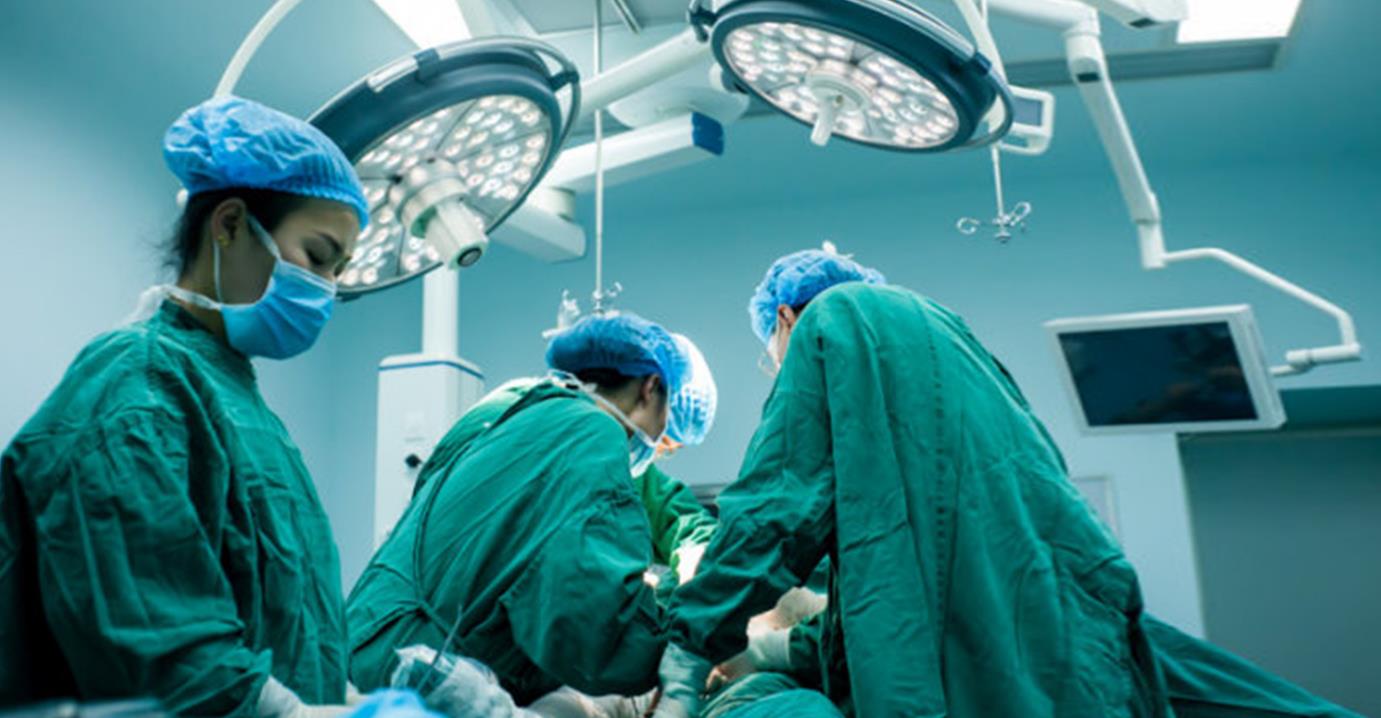 点击输入文字内容
为客户提供有效服务，是我们工作的方向和价值评价的标尺，成就客户就是成就我们自己；为客户提供有效服务，是我们工作的方向和价值评价的标尺，成就客户就是成就我们自己。
      为客户提供有效服务，是我们工作的方向和价值评价的标尺，成就客户就是成就我们自己。
THANKS FOR WATCHING
感
谢
观
看
更多资源请关注微信公众号：学长掌上资源库
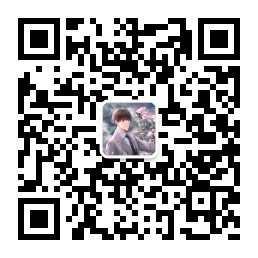 [Speaker Notes: 模板来自于 http://www.ypppt.com]